20. Gehör- und Gleichgewichtsorgan
Csaba Dávid
ziemlich viele Folien sind aus der Vorlesung von Arnold Szabó
Abschnitte des Gehörsystems
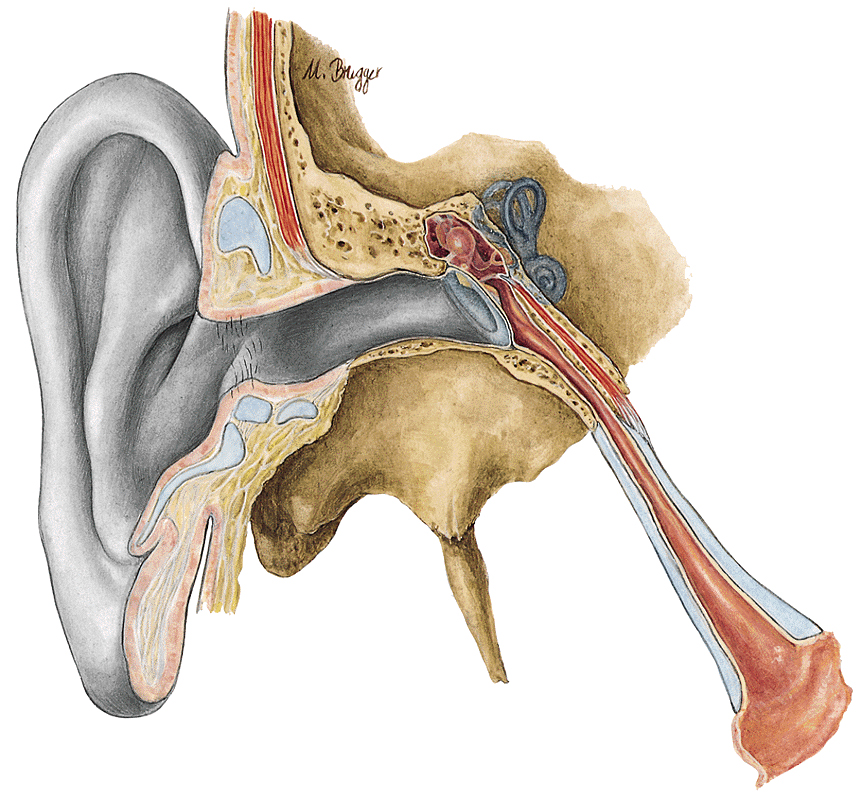 Außeres Ohr (Auris externa)
Mittelohr (Auris media)
Innenohr (Auris interna)
Außeres Ohr
Ohrmuschel (Auricula)

Außerer Gehörgang (Meatus acusticus externus)
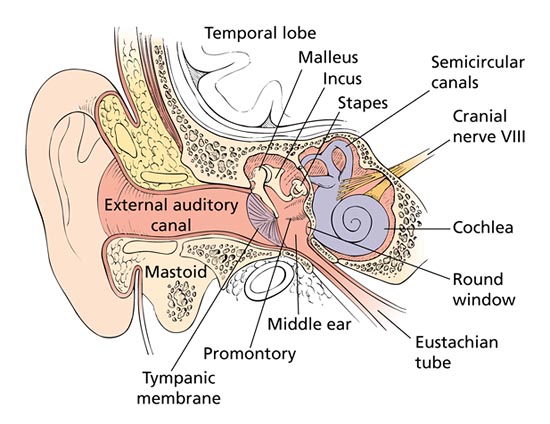 Mittelohr
Trommelfell (Membrana tympani)

Paukenhöhle (Cavum tympani)

Gehörknöchelchen (Ossicula auditoria)

Ohrtrompete (Tuba auditiva)
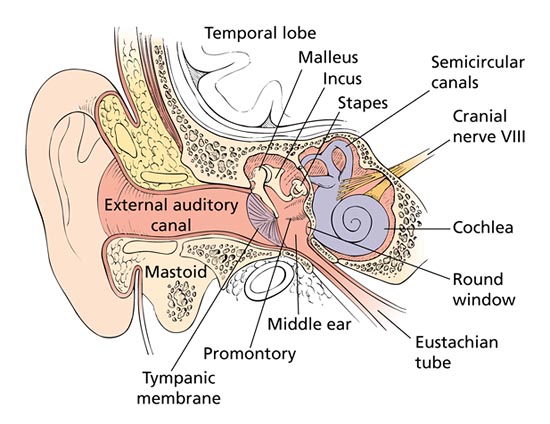 Innenohr
Knöchernes Labyrinth (Labyrinthus osseus)

Hautiges Labyrinth (Labyrinthus membranaceus)
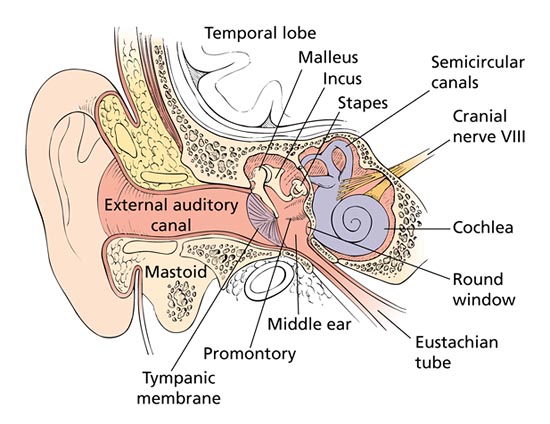 Auricula
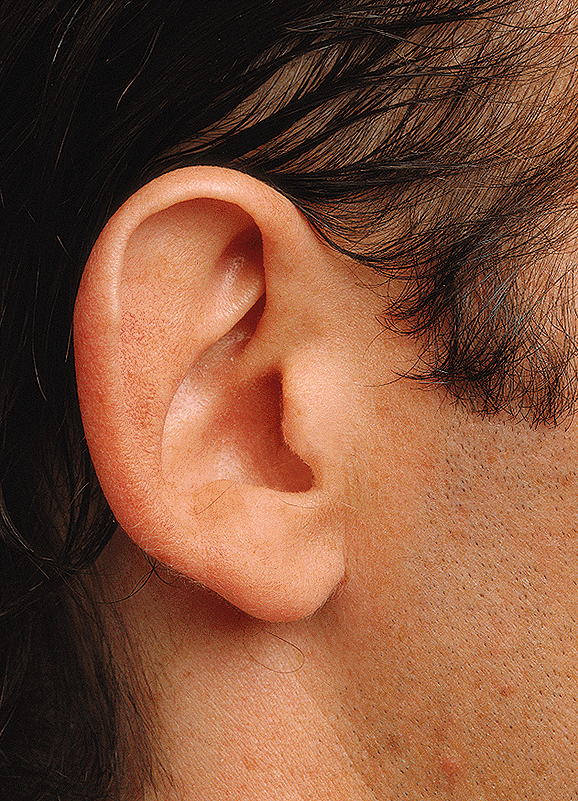 Helix
Tragus
Anthelix
Incisura intertragica
Antitragus
Lobulus auricularis
Meatus acusticus externus
Knorpelige und knöcherne Teile
Ein bisschen gebogen, aber es kann wegen der Untersuchung des Trommelfells geradegerictet werden 
Sekret der Drüsen: Cerumen
Relativ häufige Entzündung, besonders bei kleinen Kindern
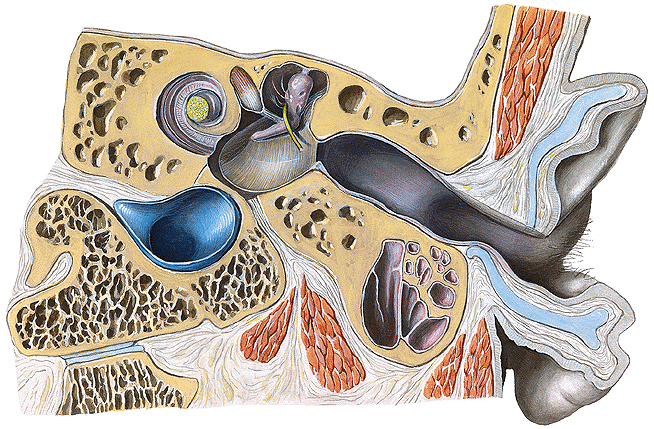 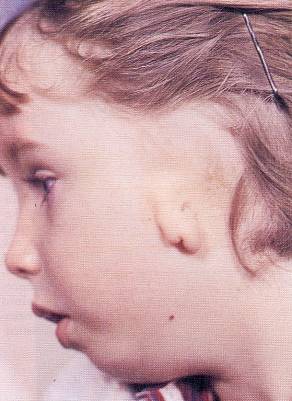 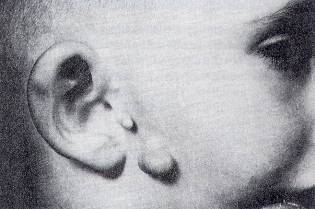 Coloboma lobuli auriculae
Atresie des auβeren Gehörganges
Vorsicht!!!

Störende Bilder folgen!!!!
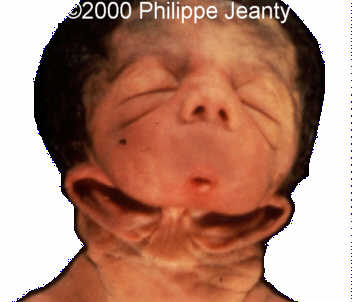 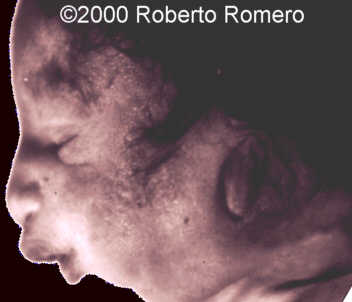 Acrofacialis dysostosis 
(Nager-Syndrom)
Agnathie-Synotie-Microstomie
Membrana tympani
Plica mallearis ant.
Plica mallearis post. (chorda tymp.)
Prominentia mallearis
Pars flaccida
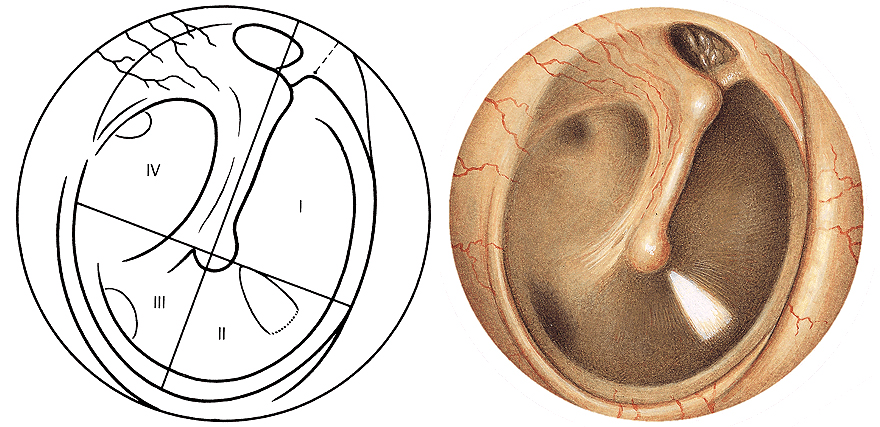 Stria mallearis
Umbo membr. tymp.
Lichtreflex
Pars tensa
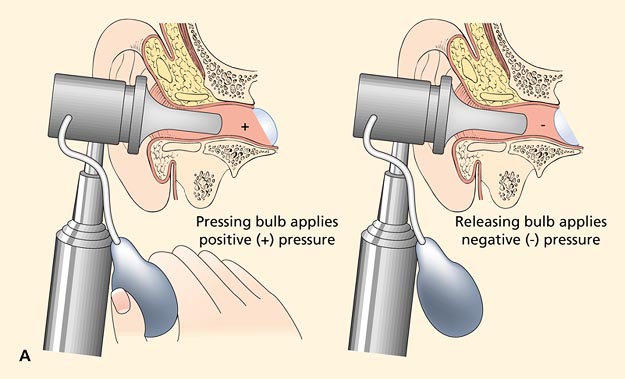 Otitis media
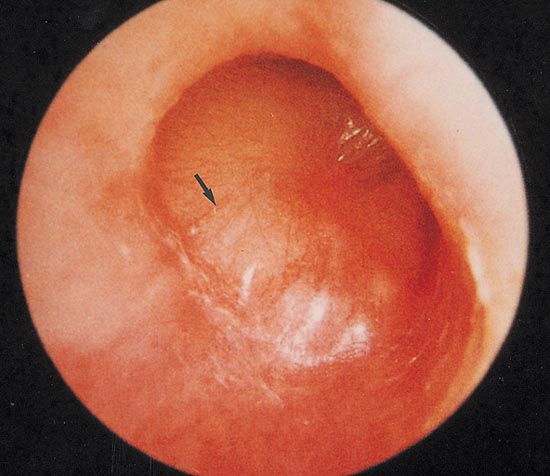 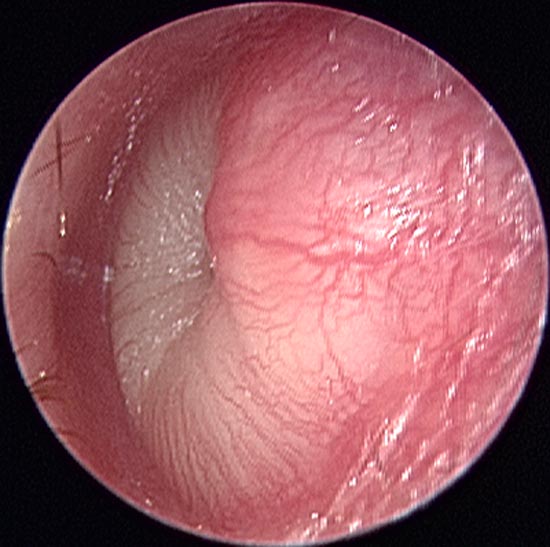 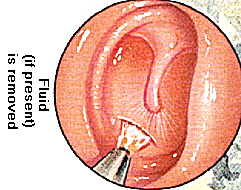 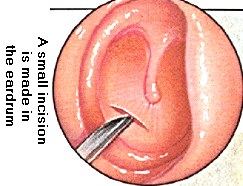 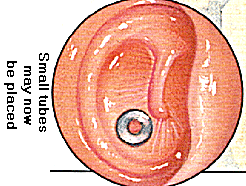 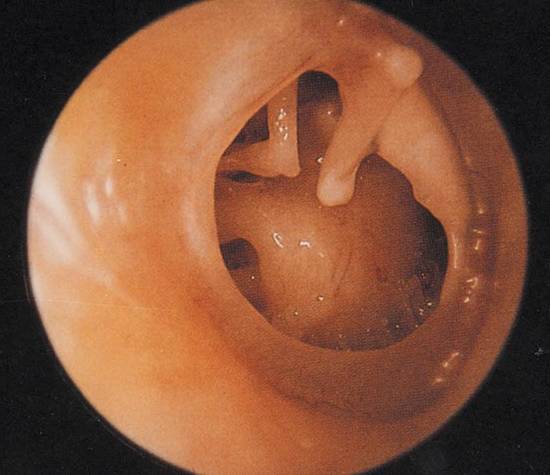 Gehörknöchelchen
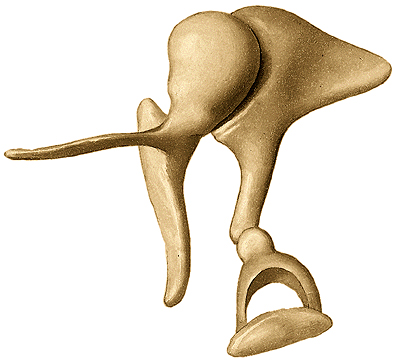 Amboß (Incus)
Malleus (Hammer)
Steigbügel (Stapes)
Gehörknöchelchen
Lig. incudis sup.
Lig. mallei sup.
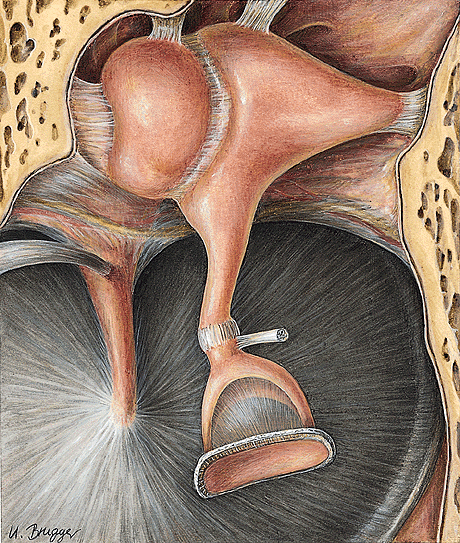 Lig. incudis post.
Lig. mallei lat.
Lig. mallei ant.
Chorda tympani
M. tensor tymp.
n. V/3.
M. stapedius
n. VII.
Cavum tympani
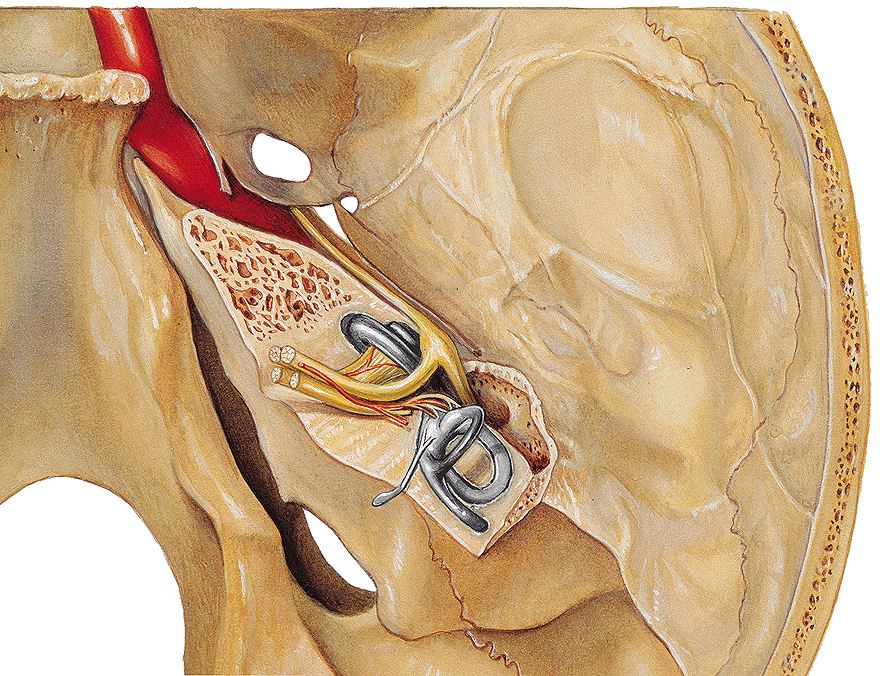 Cavum tympani – mediale Wand
Prominentia canalis semicircularis lateralis
Fenestra vestibuli
Prominentia canalis facialis
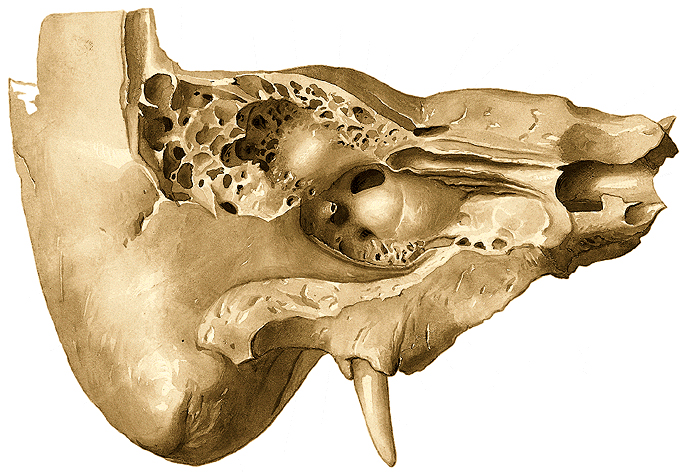 Semicanalis mi. Tensoris tympani
Antrum mastoideum
Ostium tymp. Tubae auditivae
Sinus tympani
Promontorium
Sulcus promontorii n. tympanicus (IX)
Fenestra cochleae
Cavum tympani – laterale Wand
Manubrium mallei
Recessus epitympanicus
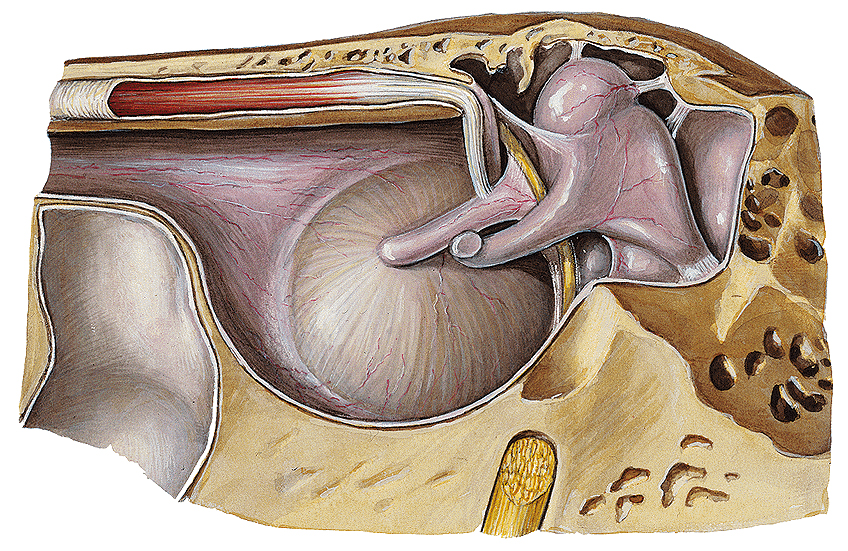 Chorda tympani
Anulus fibrocartilagineus
Membrana tympanica
Cavum tympani – vordere Wand
Tuba auditiva
M. tensor tympani
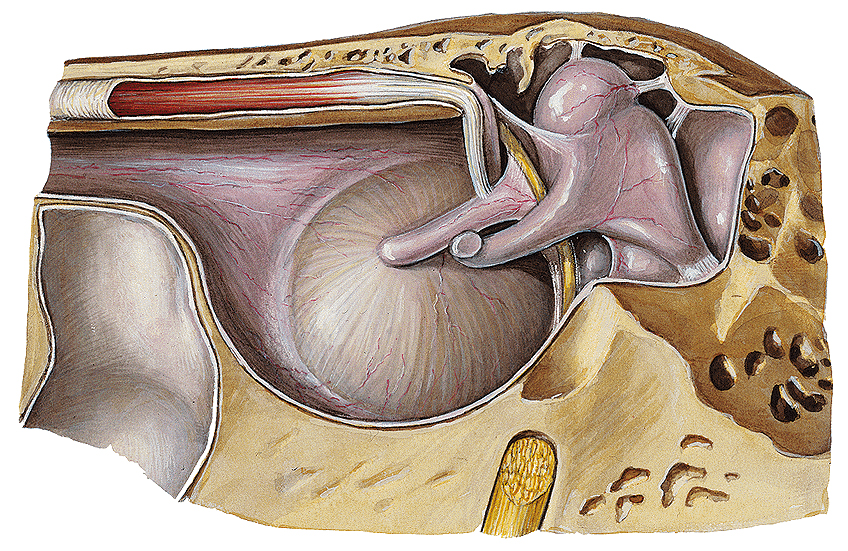 Canalis caroticus
(Aa. caroticotympanici)
Auris interna
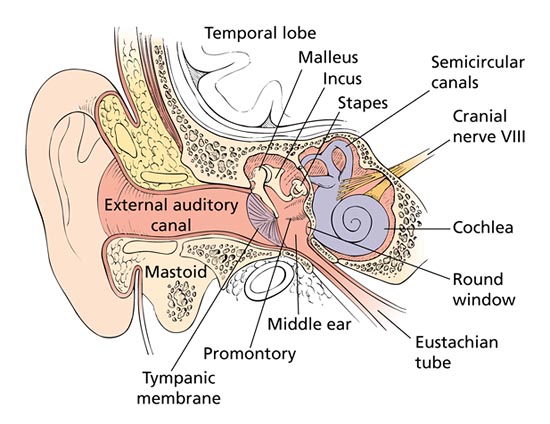 Labyrinthus osseus
Crus osseum commune
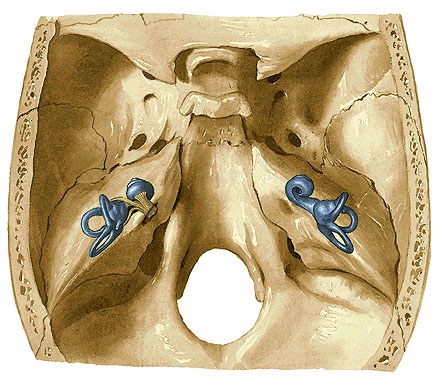 Ampullae osseae (ant., post., lat.)
Fenestra vestibuli
Blutversorgung
A. meningea media,
A. pharyngea asc.
A. carotis interna
Crus osseum simplex
Fenestra cochleae
Labyrinthus membranaceus I
Saccus endolymphaticus
Ductus endolymphaticus
Ductus semicircularis ant.
Aqueductus vestibuli
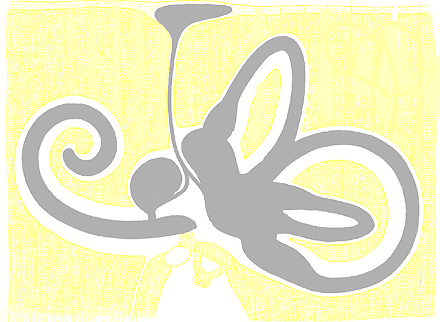 Vestibulum
Ductus semicircularis post.
Ductus
cochlearis
Ductus semicircularis
lat.
Sacculus
Ductus reuniens
Canaliculus cochleae
Ductus utriculosaccularis
Endolymph und Perilymph
Endolympha:
Wie intrazelluläre Flüssigkeit:    Hohe K+ niedrige Na+ Concentration, 

Produziert wird: 
     von Stütz Zellen des                       häutigen  Labyrinth, und von Stria vascularis des Ductus cochlearis,

Resorbtion: Saccus endolymphaticus
Perilympha: 
Wie das Liquor (extrazell. Flüssigkeit
      (hohe Na+, niedrige K+-Konzentration

Ist mit dem subarachnoidealen Raum in Verbindung
Cochlea (Schnecke)
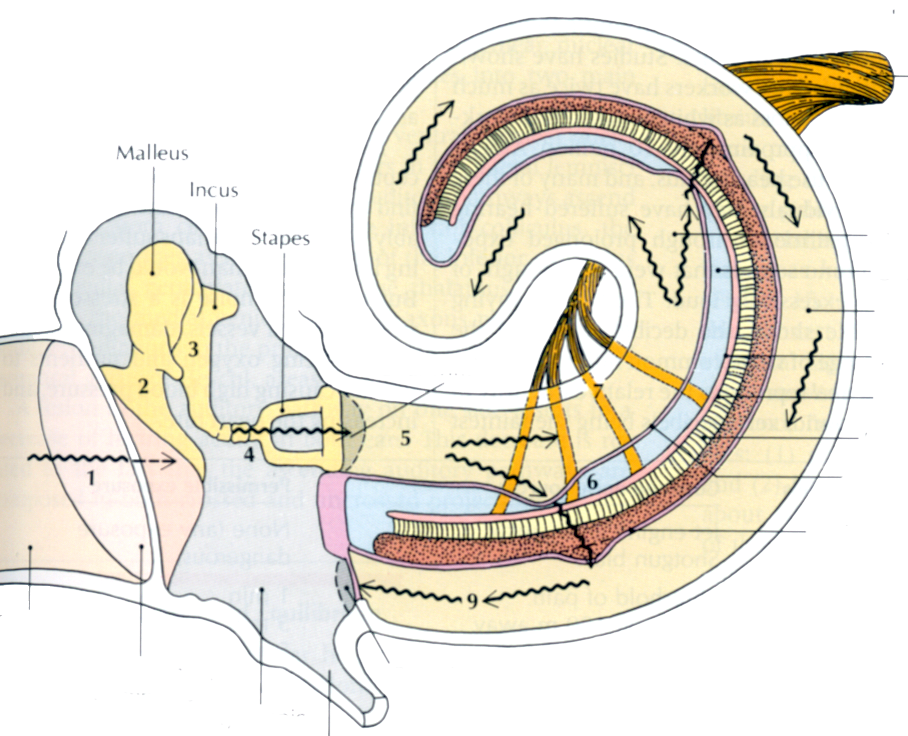 Scala vestibuli
Scala vestibuli
Ductus cochlearis
Perilymph: 
Wie das Liquor (extrazell. Flüssigkeit)
      (hohe Na+, niedrige K+-Konzentration
Endolymph:
Wie intrazelluläre Flüssigkeit:    
Hohe K+ niedrige Na+ Concentration
Ductus cochlearis
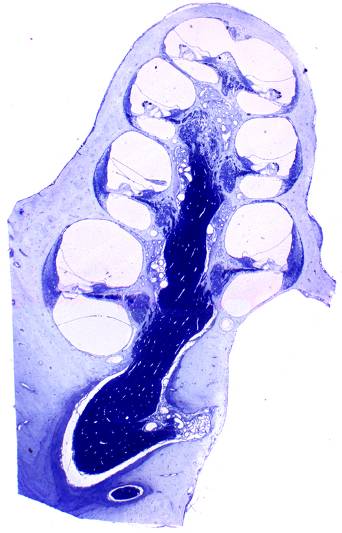 Corti-Organ
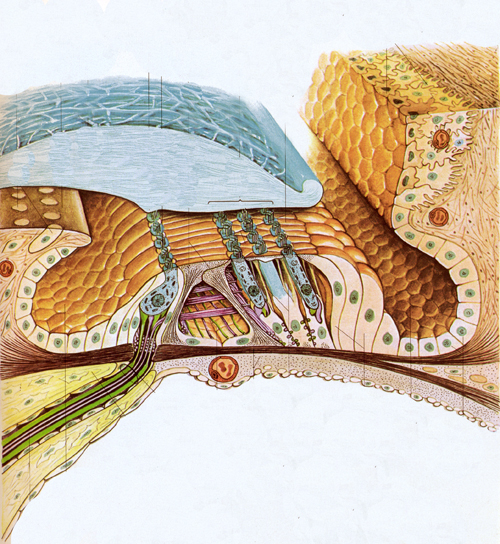 -polarisierte Epithelzellen (Haarzellen + 
   Stützzellen) – aus dem Ohrplakoden
  -speziale Basalmembran + Matrix =
   	Membrana basilaris
  -Nervenendigungen
  -Membrana tectoria
Menschliches  Corti-Organ
Corti-Organ
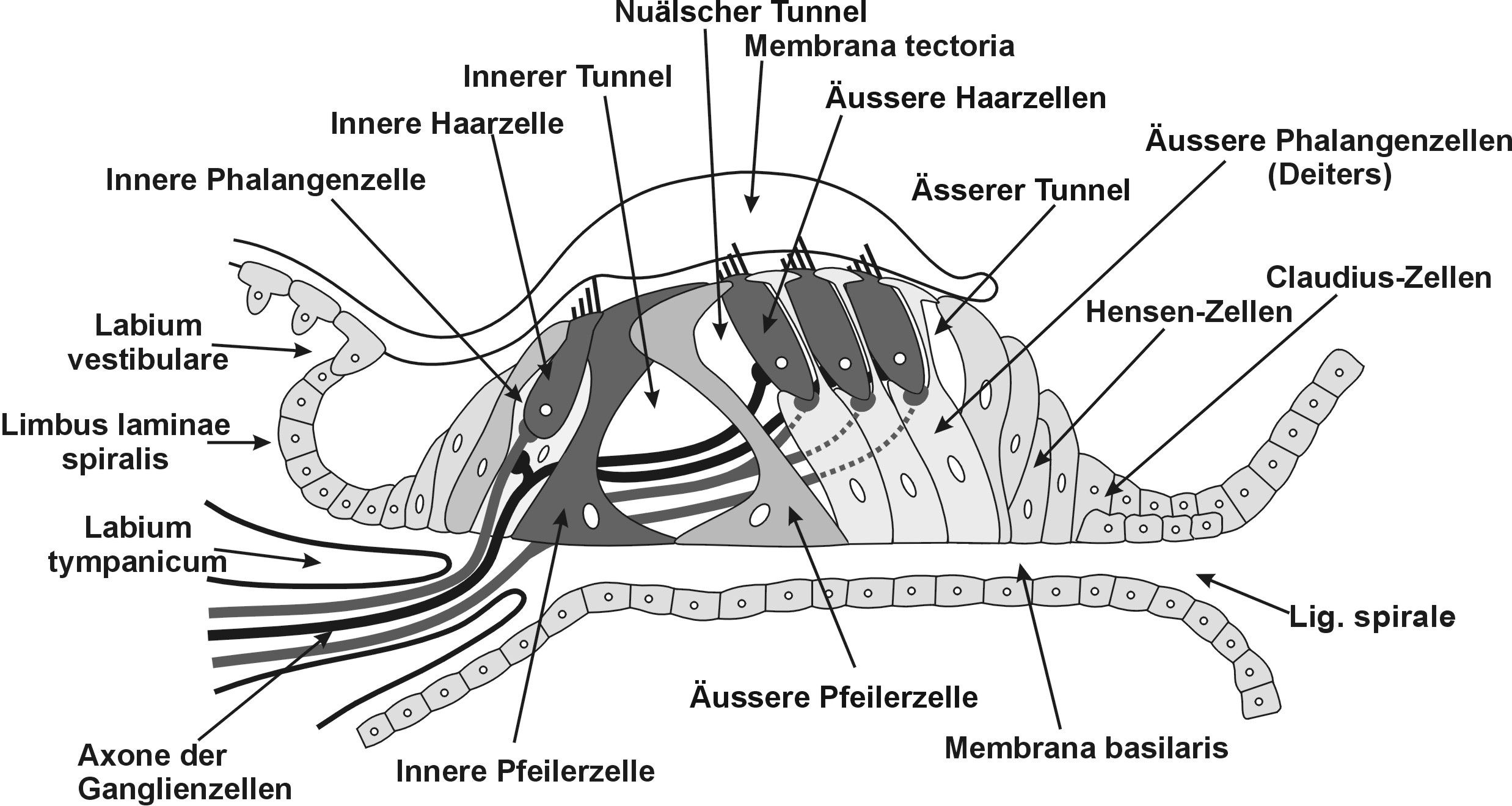 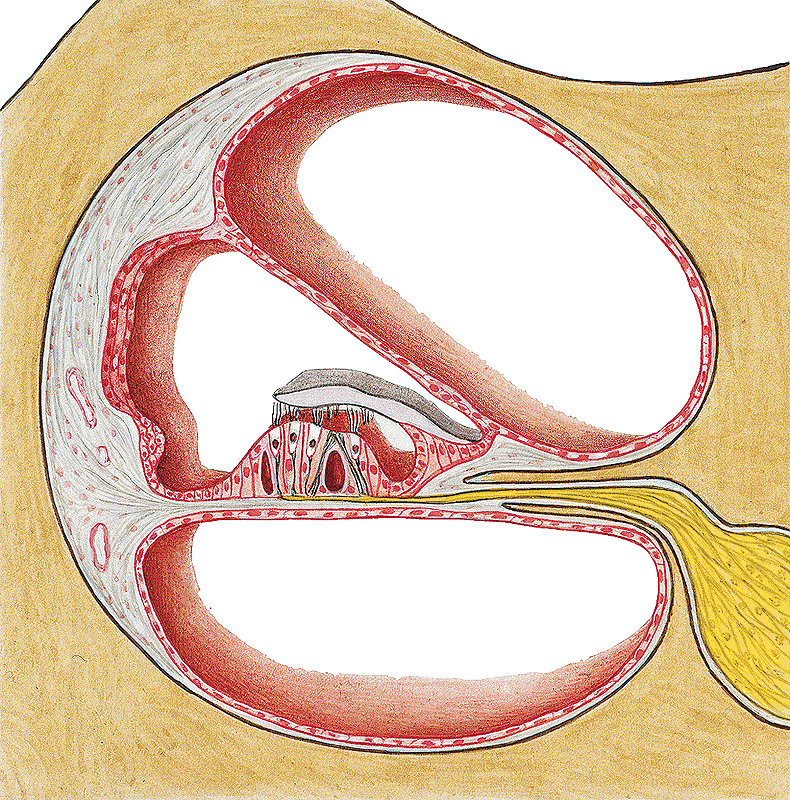 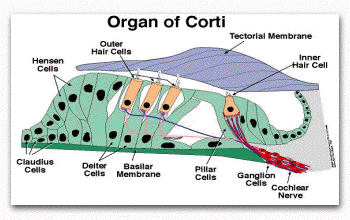 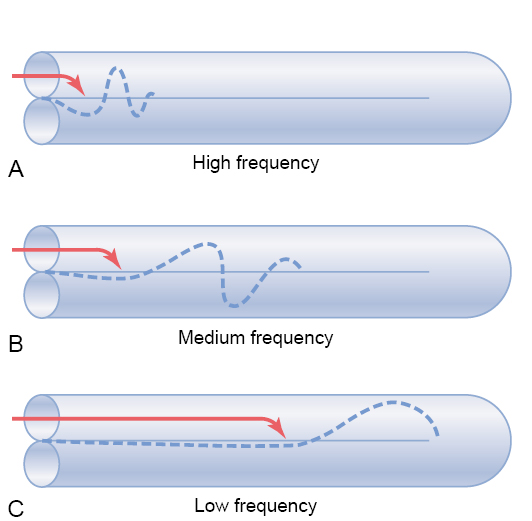 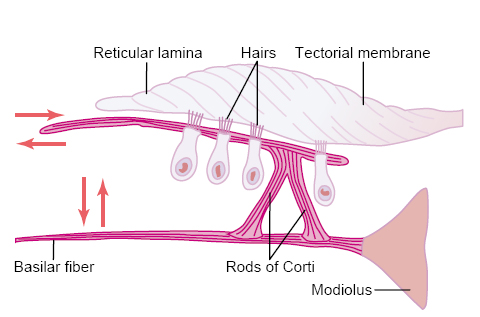 Schallempfindungsstörungen der Entwicklung
Die Gene der Taubheit (deafness genes):
	Stereozilien:
		miozin VI, VIIa, XVa
		cadherin 23
	äussere Haarzellen:
		prestin
	innere Haarzellen:
		otoferlin
	 Phalangenzellen: 
		konnexin 26 (gap junction)
	Membrana basilaris:
		Kollagen Typ IV
		usherin
	Membrana tectoria:
		tectorin
		otoancorin
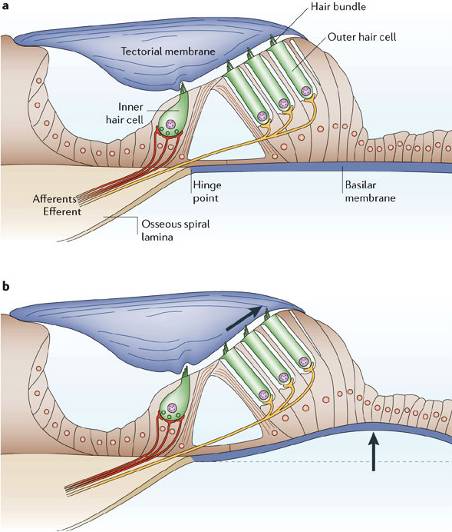 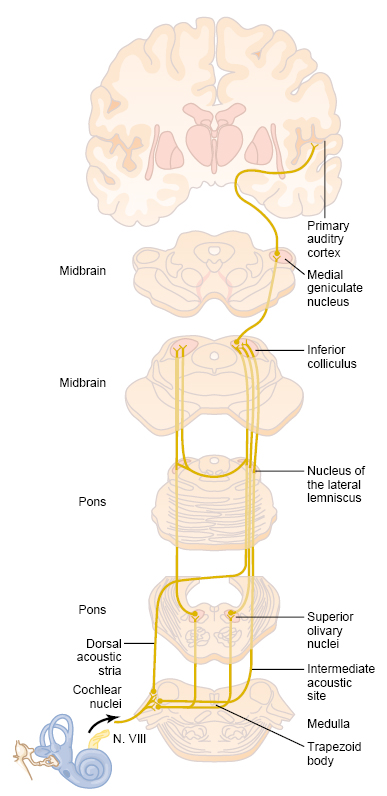 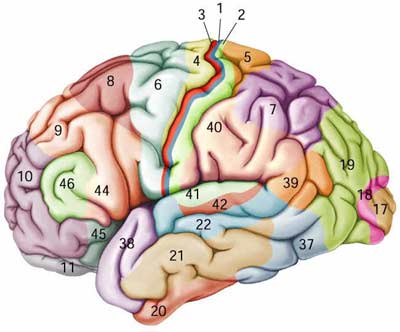 Primäre Hörrinde
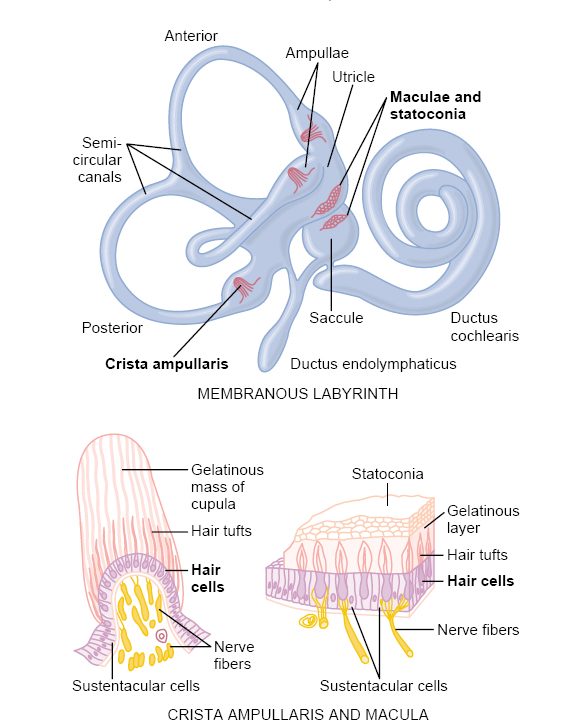 Rezeptoren der Gleichgewichts-wahrnehmung
Canalis semicircularis: Drehbeschleunigung
Sacculus und Utriculus: lineare Beschleunigung
Macula Ilineare Beschleunigung
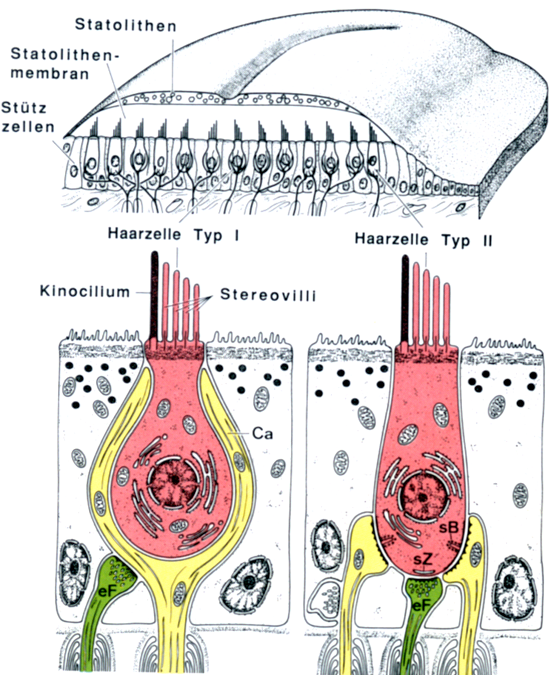 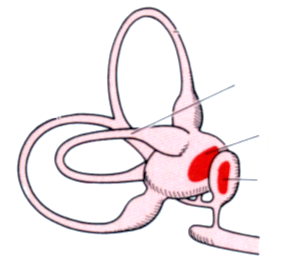 Macula utriculi
Macula sacculi
Sinneszellen
Stützzellen
Typ I.Haarzelle
Typ II Haarzelle
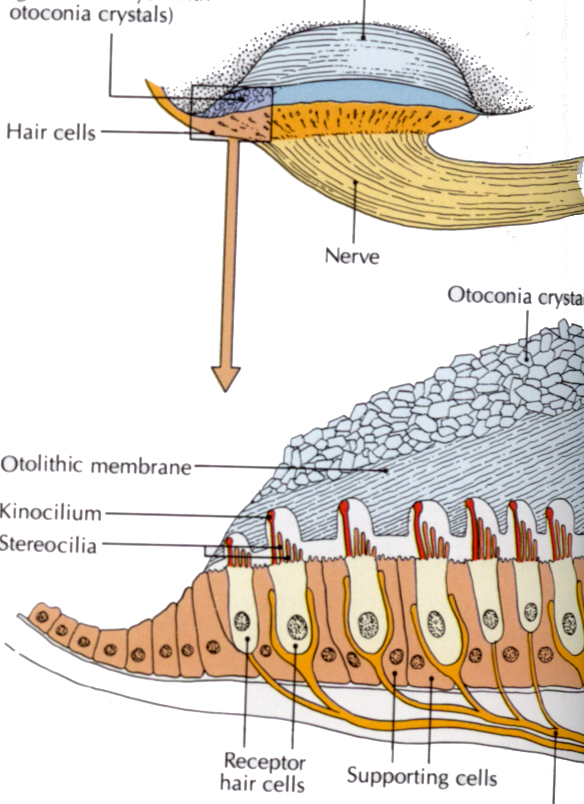 Macula II.
Otoconia
Crista ampullarisRezeptor der Drehbeschleunigung
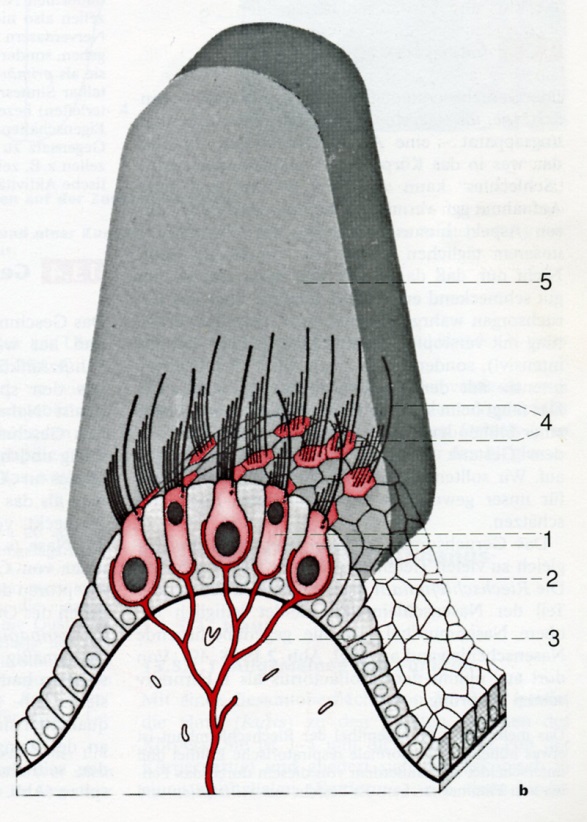 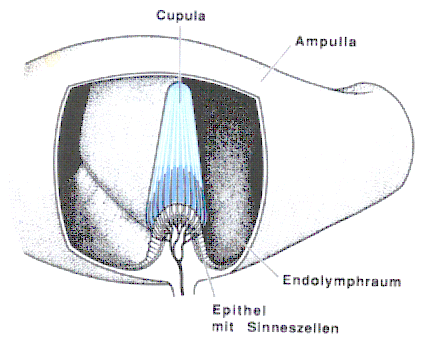 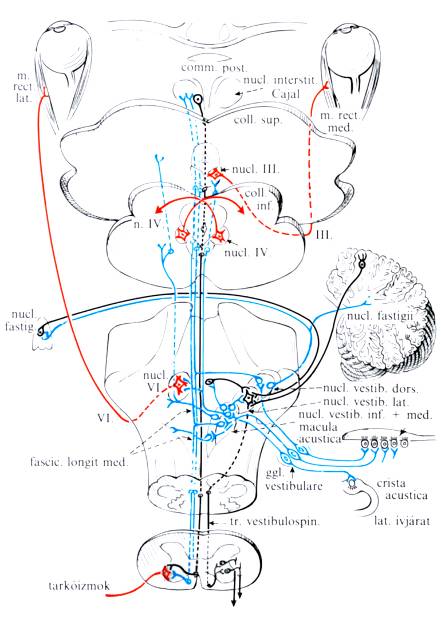 Vestibuläre Bahn
Fasciculus longitudinalis medialis:

Koordiniert  die Bewegungen des Auges 
mit der Bewegung des Kopfes und 
des Halses,
 und dadurch erhält das Sehfeld
Axialis izomzat
Vestibuläres System
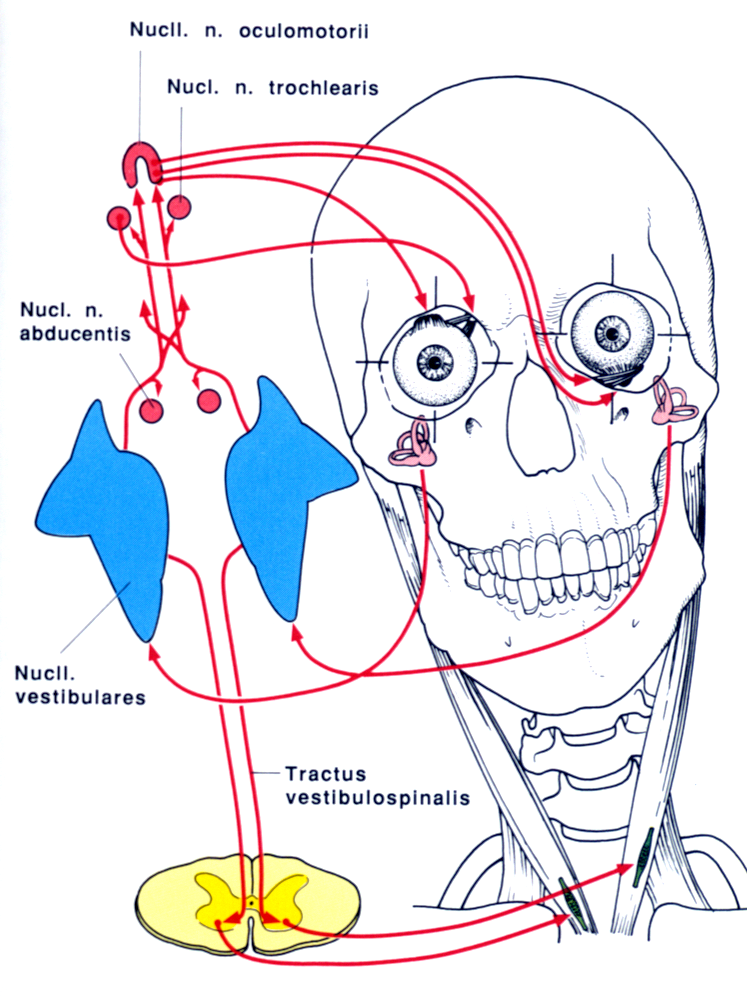 Unwillkürliche Augenbewegungen
vestibulärer Nystagmus
     (optokinetisch)
Koordinierte Augenbewegung bei der Bewegung des Kopfes (zu folgen den Objekt)
Langsamer Komponent (aus Labyrinthus)
Schneller Komponent (aus Augenmotorischen Zentren der Rinde)

Kalorischer Nystagmus
(Bárány Róbert Nobel Preis in 1915)